Обзор изменений 
в законодательстве о защите прав потребителей, вступивших в силу с 01 января 2021 года
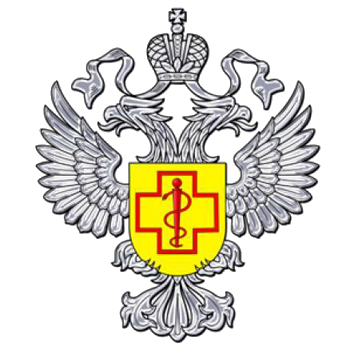 Похлебалова Елена Александровна – 
Главный специалист-эксперт отдела защиты прав потребителей Управления Роспотребнадзора по Забайкальскому краю
Было                       стало
Постановление Правительства РФ от 19.01.1998 № 55 
«Правила продажи отдельных видов товаров» 
Постановление Правительства РФ от 21.07.1997 № 918 
«Правила продажи товаров по образцам»
Постановление Правительства РФ от 27.09.2007 № 612 
«Правила продажи товаров дистанционным способом».
Постановление Правительства РФ от 06.06.1998 № 569 
«Правила комиссионной торговли непродовольственными товарами»
Постановление Правительства РФ от 31.12.2020 № 2463 
«Правила продажи товаров по договору розничной купли-продажи»
Было                      стало
Постановление Правительства РФ от 15.08.1997 № 1025

 «Правила бытового обслуживания населения в Российской Федерации»
Постановление Правительства РФ от 21.09.2020 № 1514

 «Правила бытового обслуживания населения»
Было                        стало
Постановление Правительства РФ от 15.08.1997 № 1036

 «Правила оказания услуг общественного питания»
Постановление Правительства РФ от 21.09.2020 № 1515

 «Правила оказания услуг общественного питания»
Было                       стало
Постановление Правительства РФ от 18.07.2007 № 452

 «Правила оказания услуг по реализации туристского продукта»
Постановление Правительства РФ от 18.11.2020 № 1852

 «Правила оказания услуг по реализации туристского продукта»
Было                          стало
Постановление Правительства РФ от 09.10.2015 № 1085

 «Правила предоставления гостиничных услуг в Российской Федерации».
Постановление Правительства РФ от 18.11.2020 № 1853

«Правила предоставления гостиничных услуг в Российской Федерации».
Было                      стало
Постановление Правительства РФ от 14.02.2009 № 112 

«Правила перевозок пассажиров и багажа автомобильным транспортом и городским наземным электрическим транспортом».
Постановление Правительства РФ от 01.10.2020 № 1586

 «Правила перевозок пассажиров и багажа автомобильным транспортом и городским наземным электрическим транспортом».
Было                         стало
Постановление Правительства РФ от 15.08.2013 № 706

«Правила оказания платных образовательных услуг»
Постановление Правительства РФ от 15.09.2020 № 1441

«Правила оказания платных образовательных услуг»
ПРАВИЛА РОЗНИЧНОЙ ТОРГОВЛИ
Общие правила

Появилась прямая обязанность продавца в случае поступления претензии потребителя направить ему ответ 

Исключен пункт «Порядок и сроки удовлетворения исполнителем требований потребителя, а также ответственность за нарушение этих сроков регулируются Законом «О защите прав потребителей»

Продавец не должен препятствовать
потребителю фотографировать товар     
в местах свободного доступа.
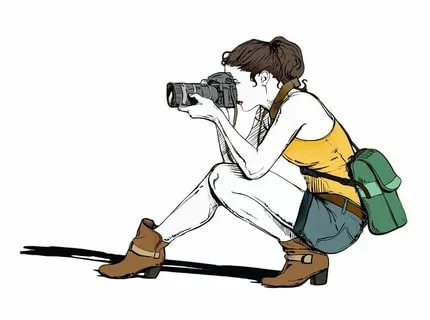 ПРАВИЛА РОЗНИЧНОЙ ТОРГОВЛИ
Исключены следующие обязанности продавцов:

бесплатно погрузить крупногабаритный товар на транспортное средства потребителя, если доставка осуществляется силами последнего;

вести книгу отзывов и предложений;

ознакомить потребителя 
с товарно-сопроводительной документацией.
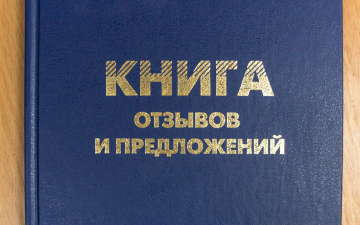 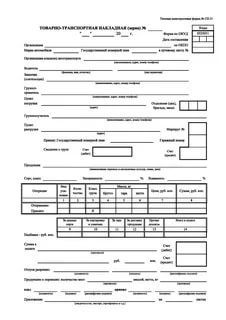 ПРАВИЛА РОЗНИЧНОЙ ТОРГОВЛИ
Общие правила

Расширили перечень товаров длительного пользования, на которые не распространяется обязанность безвозмездно предоставить покупателю по его требованию на период ремонта аналог или замену такого товара. В него добавили:
- газовые и газоэлектрические бытовые приборы для приготовления пищи;
- ювелирные и другие изделия из драгметаллов и (или) драгкамней, ограненные драгкамни.

Теперь продавец не обязан менять только те технически сложные бытовые товары надлежащего качества, гарантия на которые год и более. Ранее условием для отказа покупателю было само ее наличие, а не срок.
ПРАВИЛА РОЗНИЧНОЙ ТОРГОВЛИ
Дистанционная торговля

При покупке товаров в Интернет-магазинах появилась новая обязанность продавца предоставить потребителю подтверждение заключения договор розничной купли-продажи, которое должно содержать номер заказа.
В новых правилах закреплено, что технически сложные бытовые товары, транспортные средства и ювелирные изделия из драгметаллов и драгкамней, сертифицированных ограненных драгкамней, купленные дистанционно, покупатель вправе вернуть, даже если они надлежащего качества. 
По общему правилу товар может получить как сам потребитель, так и иное лицо, предъявившее информацию о номере заказа либо другое подтверждение заключения договора (оформление заказа). 
Если продавец не довел до потребителя информацию о форме и способах направления претензий, последний может направить претензию в любой форме и любым способом.
Продавец должен раскрыть дополнительные данные о себе: ОГРН; адрес электронной почты и (или) номер телефона.
ПРАВИЛА РОЗНИЧНОЙ ТОРГОВЛИ
Продажа товаров с использованием автоматов

Продавец обязан обеспечить целостность товара (при продаже товара в потребительской упаковке), сохранность его потребительских свойств для использования товара по назначению, а также довести до сведения потребителя следующую информацию:
а) наименование продавца, его ОГРН, место нахождения и адрес, режим работы, номер телефона и адрес электронной почты;
б) правила пользования автоматом для
заключения договора розничной купли-продажи;
в) порядок возврата суммы, уплаченной за товар,
 если товар не предоставлен потребителю.
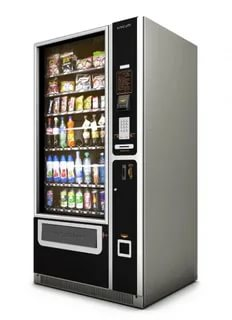 ПРАВИЛА РОЗНИЧНОЙ ТОРГОВЛИ
Разносная торговля

Исключены следующие обязанности продавца:
- обеспечить наличие у представителя личной карточки, заверенной подписью лица, ответственного за ее оформление, и печатью продавца (при наличии печати), с фотографией, указанием ФИО представителя продавца, а также сведений о продавце;
- обеспечить наличие прейскуранта;
- передавать потребителю товарный чек.
Разрешена продажа в разнос таких товаров:
- продовольственных товаров в потребительской упаковке;
- экземпляров аудиовизуальных произведений и фонограмм;
- компьютерных программ.
ПРАВИЛА РОЗНИЧНОЙ ТОРГОВЛИ
Товарные чеки

Продавец обязан предоставить товарный чек по требованию потребителя, только если в кассовом чеке не указаны индивидуализирующие признаки товара (например, наименование, артикул, модель) на товары:
- технически сложные товары;
- животные и растения;
- строительные материалы и изделия;
- ткани, одежда, меховые товары и обувь;
- мебель.
Для продавцов ювелирных и иных изделий из драгметаллов и драгкамней обязанность по предоставлению товарного чека исключена.
ПРАВИЛА РОЗНИЧНОЙ ТОРГОВЛИ
Особенности торговли в иных сферах

На расфасованных продтоварах можно не указывать номер или фамилию весовщика.
При передаче автомобилей, мототехники, прицепов и номерных агрегатов нужно предоставить информацию о правилах и условиях эффективного и безопасного использования товара, поддержания его в пригодном к эксплуатации состоянии.
АЗС обязаны представлять по требованию потребителей заверенную копию документа о качестве (паспорт). В нем должны быть указаны наименование изготовителя, поставщика топлива, дата и объем поставки.
ПРАВИЛА БЫТОВОГО ОБСЛУЖИВАНИЯ НАСЕЛЕНИЯ
Исключен пункт «Порядок и сроки удовлетворения исполнителем требований потребителя, а также ответственность за нарушение этих сроков регулируются Законом «О защите прав потребителей».

Исполнитель, оказывающий услуги по ремонту и (или) изготовлению ювелирных и других изделий из драгоценных металлов и (или) драгоценных камней, обязан предоставить потребителю информацию о постановке на специальный учет в Федеральной пробирной палате.
ПРАВИЛА ОКАЗАНИЯ УСЛУГ ОБЩЕСТВЕННОГО ПИТАНИЯ
Введено право потребителя получить услугу общественного питания в течение всего режима работы исполнителя.

Важное нововведение касается цен на услуги общественного питания «исполнитель не вправе без согласия потребителя выполнять дополнительные услуги за плату, а также включать в договор (заказ) иные расходы (платежи, комиссии, доплаты, чаевые и др.), не включенные в стоимость продукции, указанной в меню (прейскуранте), и цену выбранных потребителем услуг по организации досуга и других возмездных услуг»

То есть организации вправе с согласия
потребителя на оплату чаевых отразить
их в чеке в качестве выручки
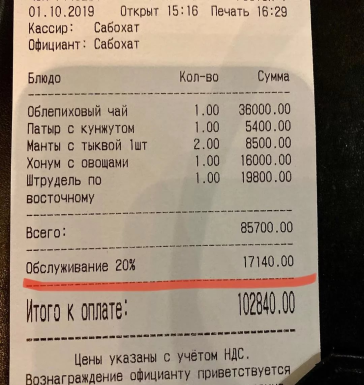 ПРАВИЛА ОКАЗАНИЯ УСЛУГ ПО РЕАЛИЗАЦИИ ТУРИСТСКОГО ПРОДУКТА
Конкретизирована информация, которую нужно довести до потребителя о туроператоре
Информация о туристском продукте разделена на две категории: обязательная информация и сведения, которые доводятся только исходя из характера туристского продукта. Обязательной является информация о потребительских свойствах туристского продукта и его общей цене в рублях.

Договор о реализации туристского продукта можно будет заключать в форме электронного документа. Он будет считаться заключенным с момента оплаты его потребителем.
ПРАВИЛА ПЕРЕВОЗОК АВТОМОБИЛЬНЫМ ТРАНСПОРТОМ
Появилась обязанность хранить не меньше 6 месяцев сведения из журнала регистрации заказов. Его можно вести в бумажном или электронном виде.
До подачи такси пассажиру нужно сообщить, в частности, номер заказа, наименование перевозчика, размер платы, планируемое время прибытия.
Клиенту необходимо выдать чек, в том числе электронный.
Нужно будет указать не только наименование фрахтовщика, но и его адрес и телефоны, номер разрешения на таксистскую деятельность и орган, который выдал это разрешение. 
Зато больше не потребуется размещать визитную карточку водителя с фото и сведения о контролирующем перевозки органе.
ПРАВИЛА ОКАЗАНИЯ ПЛАТНЫХ ОБРАЗОВАТЕЛЬНЫХ УСЛУГ
Добавление общих положений о порядке определения стоимости платных услуг, а также уточнение условий, включаемых в договор об оказании платных образовательных услуг.
 
Порядок определения платы для физических и юридических лиц за услуги (работы), относящиеся к основным видам деятельности федерального бюджетного учреждения, оказываемые им сверх установленного государственного задания, в части предоставления платных образовательных услуг разрабатывается органом, осуществляющим функции и полномочия учредителя федерального бюджетного учреждения. 

Что касается остальных организаций, осуществляющих образовательную деятельность за счет бюджетных ассигнований федерального бюджета, они сами правомочны определять стоимость оказываемых ими платных образовательных услуг.
ПРАВИЛА ПРЕДОСТАВЛЕНИЯ ГОСТИНИЧНЫХ УСЛУГ
Теперь до потребителя достаточно донести информацию об ОГРН и ИНН, без сведений о внесении в ЕГРЮЛ. 
Для филиала иностранной компании необходимо указать номер записи об аккредитации, ИНН, КПП, а также наименование органа, осуществившего государственную регистрацию исполнителя.
На основании Положения о классификации гостиниц, утв. Постановлением Правительства РФ                      от 18.11.2020 № 1860                                                    теперь для потребителя (кроме категории)  необходимо указывать вид гостиницы.
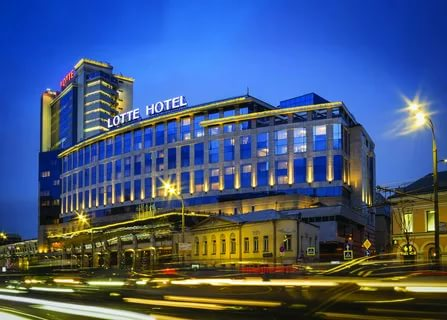 ПРАВИЛА ПРЕДОСТАВЛЕНИЯ ГОСТИНИЧНЫХ УСЛУГ
Гостиничные услуги предоставляются исполнителем на основании договора, заключаемого в письменной форме.

Договор, заключаемый с потребителем или с заказчиком – физическим лицом, не являющимся индивидуальным предпринимателем, является публичным договором.

Письменная форма договора считается соблюденной в случае составления одного документа (в том числе электронного), подписанного 2 сторонами, или подтверждения исполнителем заявки, направленной заказчиком (потребителем) исполнителю, а также в случае совершения заказчиком (потребителем) действий, направленных на получение услуг (в том числе уплата заказчиком (потребителем) соответствующей суммы исполнителю)».
ПРАВИЛА ПРЕДОСТАВЛЕНИЯ ГОСТИНИЧНЫХ УСЛУГ
Заезд в гостиницу и выезд из гостиницы потребителя осуществляются с учетом времени заезда и времени выезда (расчетного часа), которые устанавливаются исполнителем с учетом местных особенностей и специфики деятельности.

Разница между временем выезда потребителя из номера и заезда потребителя в номер не может составлять более 3 часов.

Исключена обязанность предоставлять иголки, нитки, одни комплект посуды и столовых приборов
ПРАВИЛА ПРЕДОСТАВЛЕНИЯ ГОСТИНИЧНЫХ УСЛУГ
Исключено положение о том, что в одностороннем порядке от договора может отказаться как потребитель, так и гостиница.
Теперь гостиница ни при каких обстоятельствах не имеет права отказаться от исполнения договора. 

Вводится запрет на предоставление гостиничных услуг без Свидетельства о присвоении гостинице определенной категории, установленной Положением о классификации гостиниц,
а также использование в рекламе, названии               и деятельности гостиницы, категории, не соответствующей информации, указанной                   о ней в Свидетельстве.
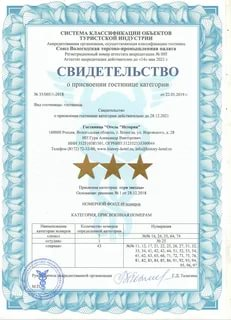 Спасибо 
за внимание!